Moving sensor
Ema L, Ema M, Matic
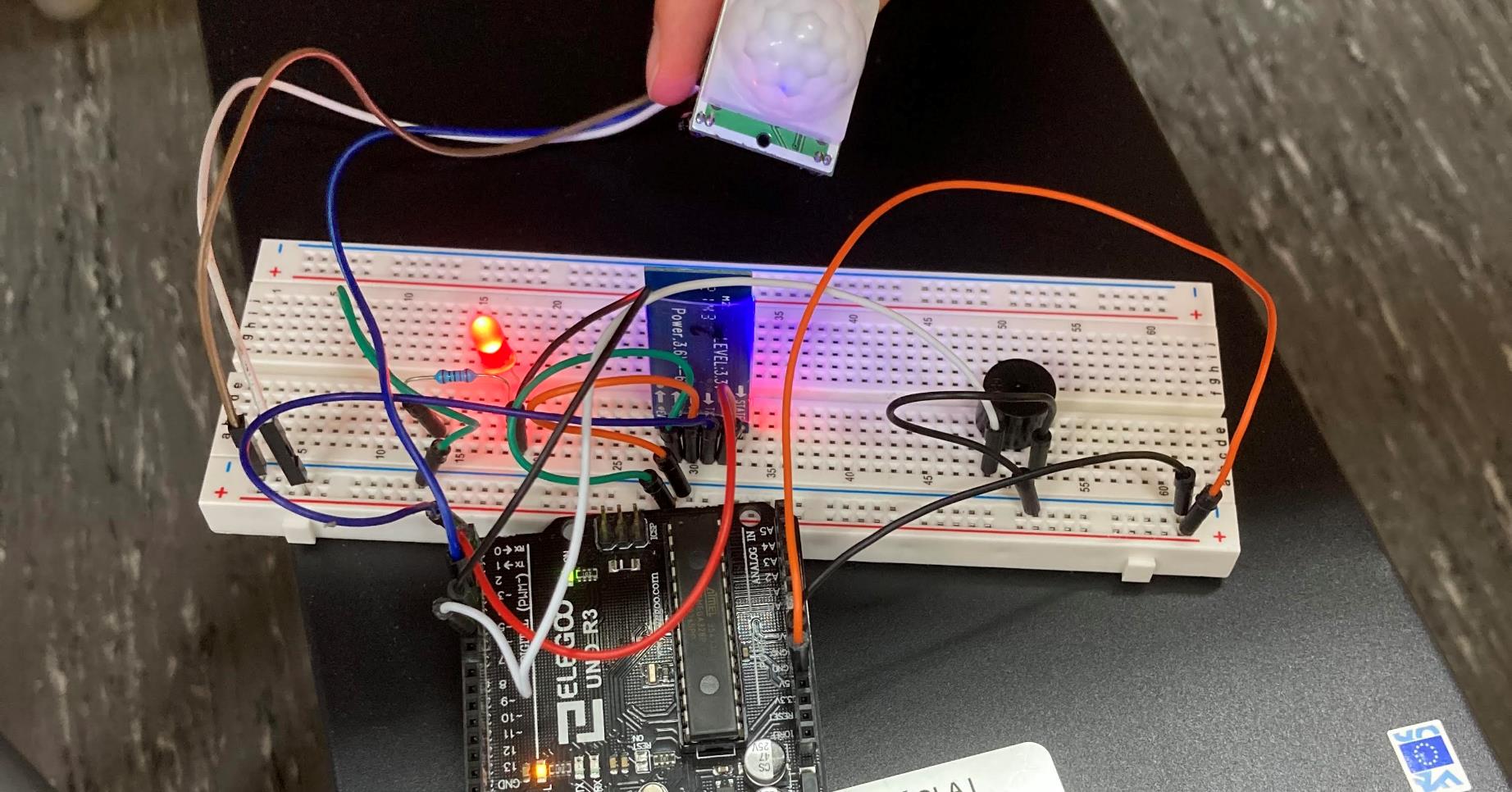 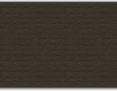 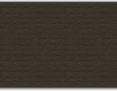 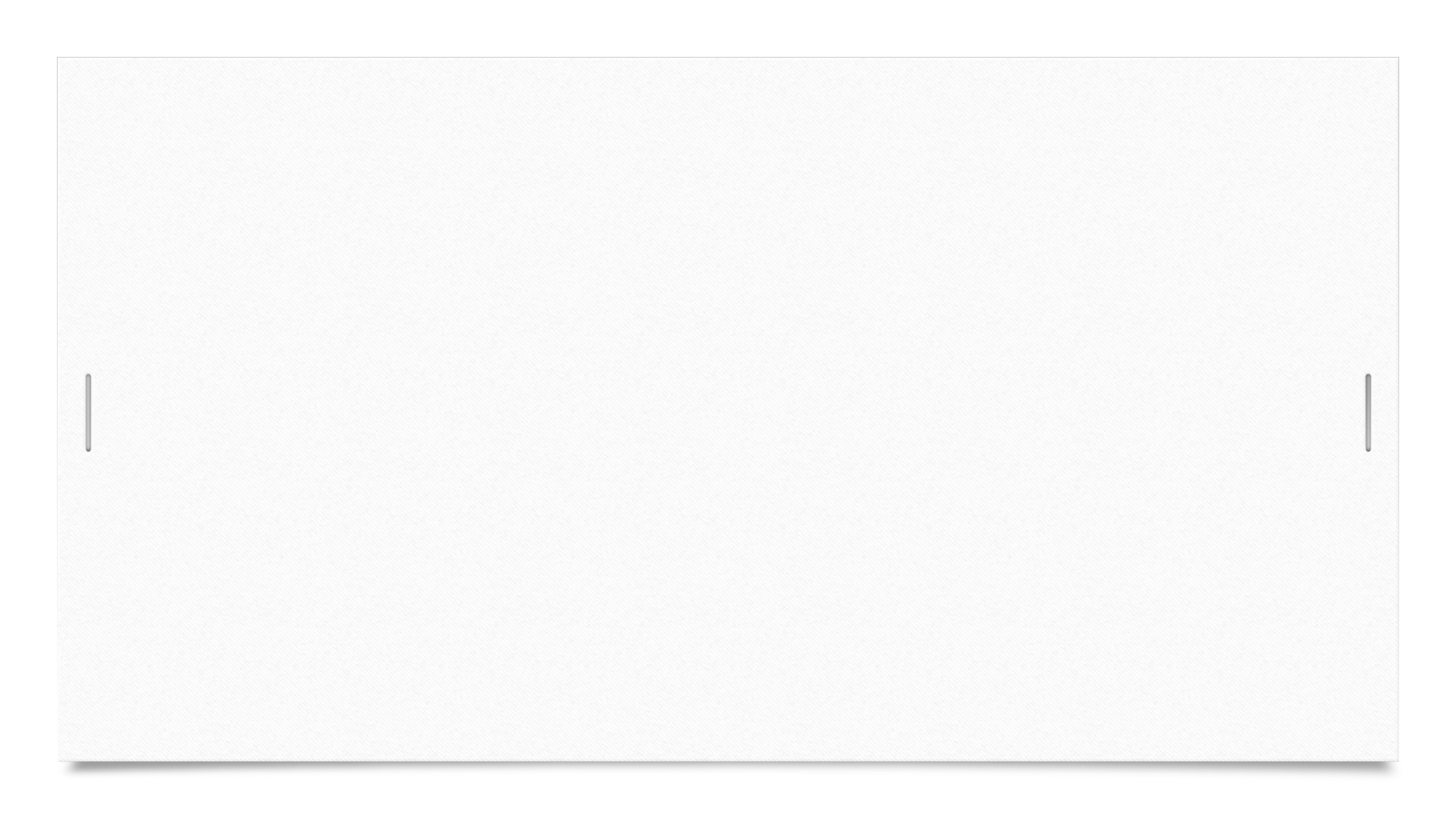 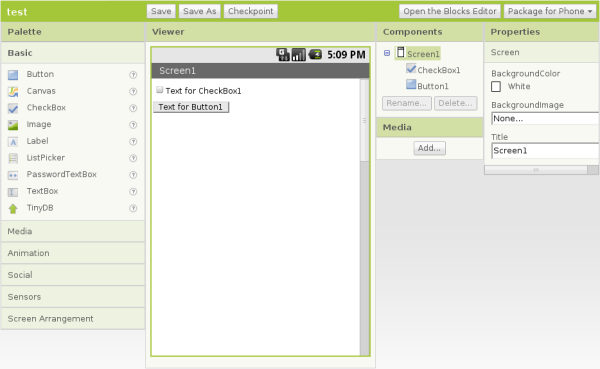 App Inventor
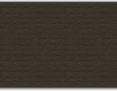 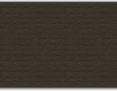 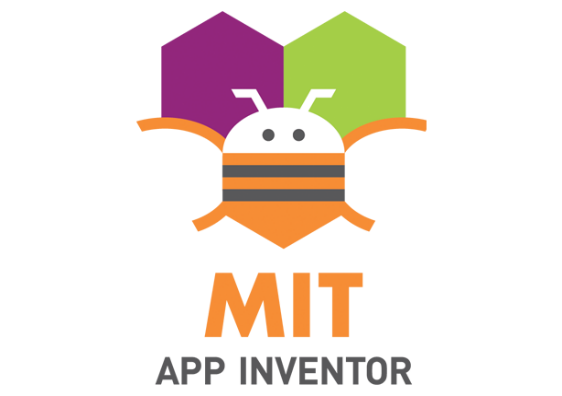